いわき → 浪江・松島 → 仙台コース　【震災・防災・減災とSDGs探求学習】
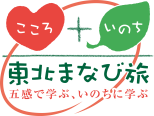 モデルコース
行程マップ
いわき駅 IN →　仙台駅 OUT
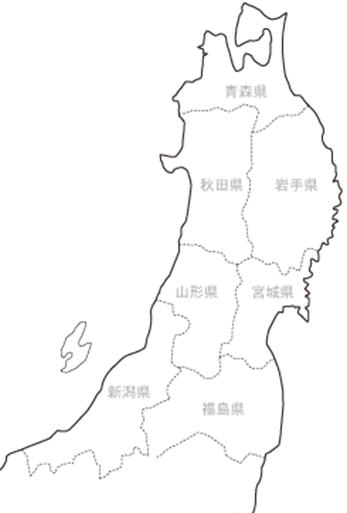 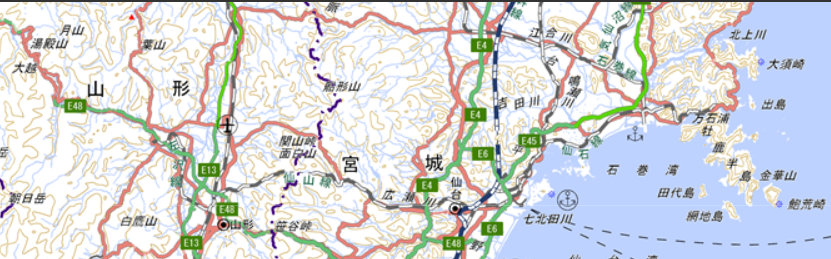 ２日目
⑦野蒜駅
⑪仙台駅
【終了地点】
⑤ホテル松島大観荘
⑥瑞巌寺
⑧JRフルーツパーク仙台あらはま
⑨仙台市震災遺構荒浜小学校
⑩仙台うみの杜水族館
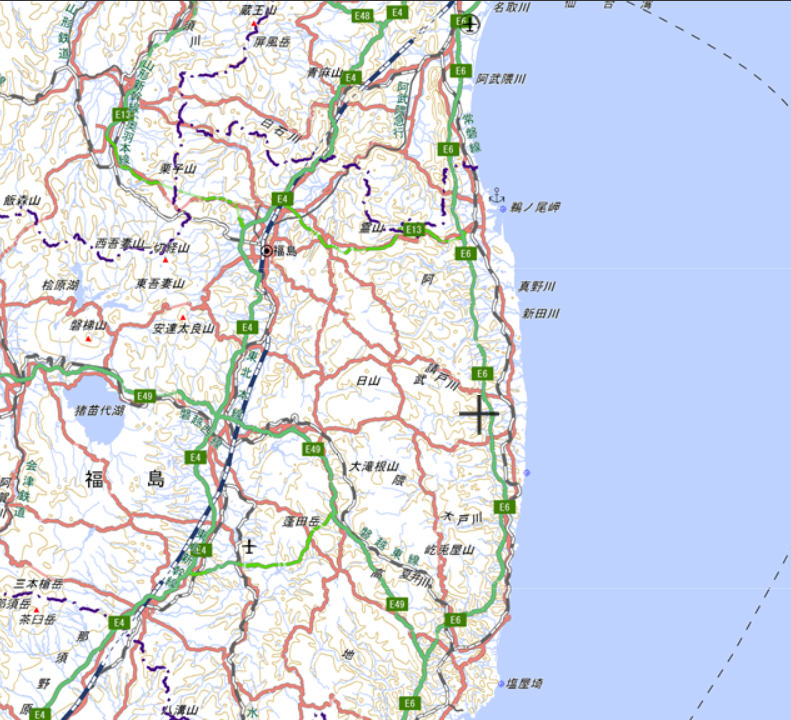 １日目
③浅野撚糸工場
浪江町フィールドワーク
④道の駅　なみえ
（施設見学・語り部講話）
②Jヴィレッジ
①いわき駅
【開始地点】
詳細情報はココをクリック ☝